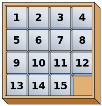 9.1 Fifteen-Game (Board Game)
Objectives
Count, read, and write whole numbers up to 20 
Order and compare numbers up to 20
Recognize, describe, and extend patterns and       	determine a next term in linear patterns 
Recognize and name two dimensional shapes
Describe length and width of shapes 
Measure areas by counting squares
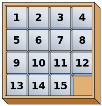 9.1 Fifteen-Game (Board Game)
Tools, Materials and Organisation
A sliding 15-puzzle consisting in a 4x4 square box and 	fifteen pieces numbered from 1 to 15.
A sheet of patterns that each student should try to 	solve.
The lesson takes two sessions of 45 minutes.
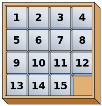 9.1 Fifteen-Game (Board Game)
Fifteen puzzle
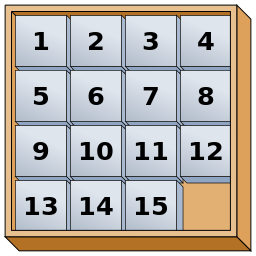 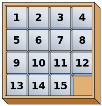 9.1 Fifteen-Game (Board Game)
Description of the Lesson
First part of the lesson:
Arrange groups with 2 persons.
Give them an empty square box and fifteen numbered 	cubes.
Tell them to place the cubes in ascending and 	descending order out of the box.
Ask them to puts the cubes into the box in ascending 	and descending order in rows.
Ask them to put the cubes into the box in ascending 	and descending order in columns.
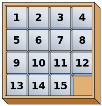 9.1 Fifteen-Game (Board Game)
Description of the Lesson
Second part of the lesson:
The teacher explains the game
One of the students is playing the game while the other 	one is watching.
One of the students (the observer) put the cubes in the 	box in random order.
The teacher gives them a sheet with 6 different patterns.
The other student (the player) has to place the pieces in 	order by making sliding moves that use the empty 	space.
The participants play several times the game changing 	roles (player and observer) trying to solve  most of the 	patterns in the sheet.
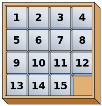 9.1 Fifteen-Game (Board Game)
Useful Hints

Make sure the students can count well and order the 	numbers in ascending and descending order.
Make sure the students understand the concept of row 	and column.
Use the first part of the lesson to explain and clarify 	these items. They must understand the underlying 	concepts; otherwise they won’t be able to play the 	game.
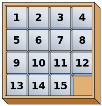 9.1 Fifteen-Game (Board Game)
ACTIVITIES I
How many rows are there in each figure? How many columns are there in each figure?
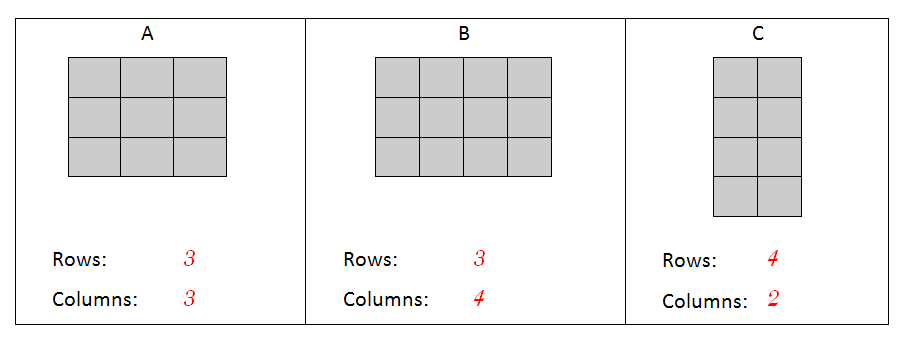 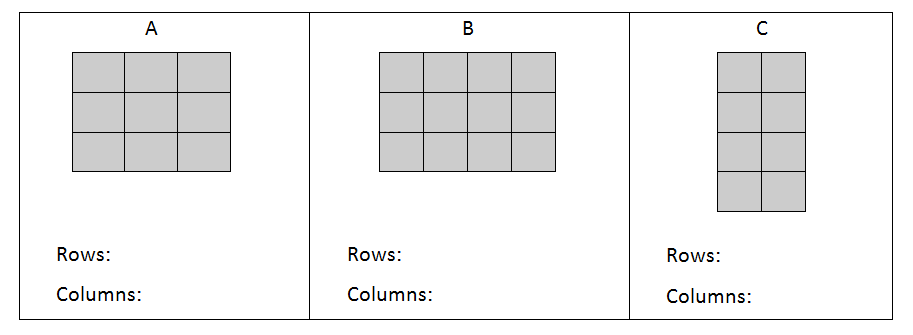 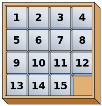 9.1 Fifteen-Game (Board Game)
ACTIVITIES II
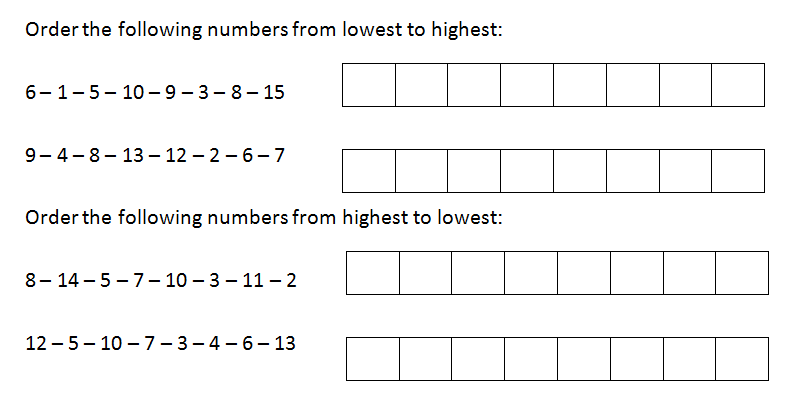 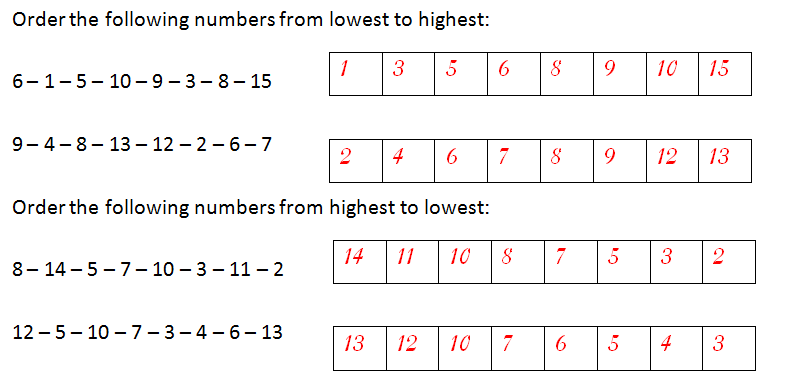 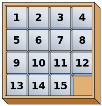 9.1 Fifteen-Game (Board Game)
ACTIVITIES III
Fill in the blanks at the tables with the suitable numbers to complete the sequences properly:
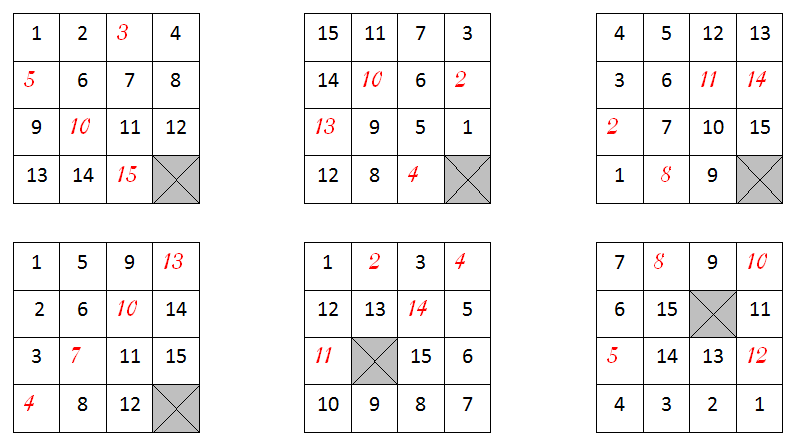 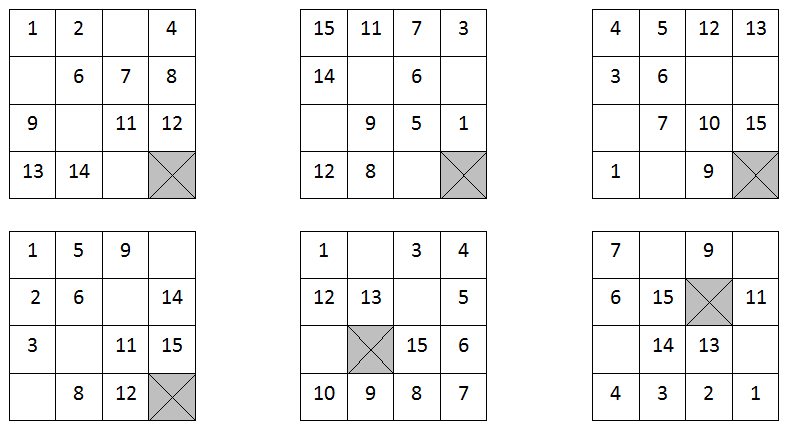 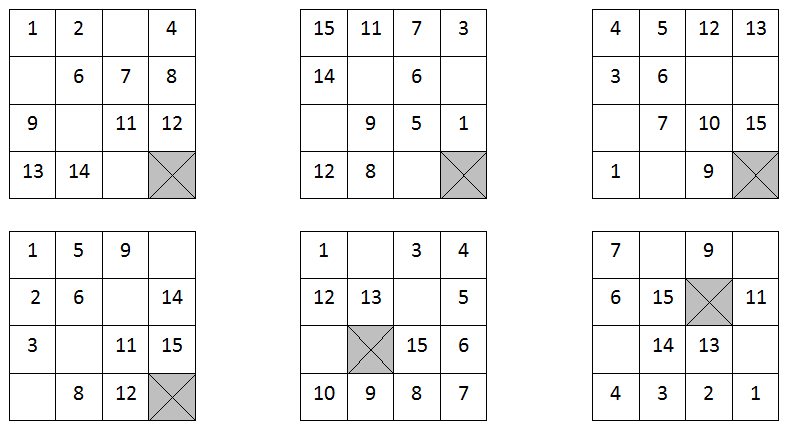 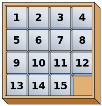 9.1 Fifteen-Game (Board Game)
LET’S PLAY THE GAME
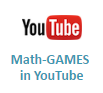 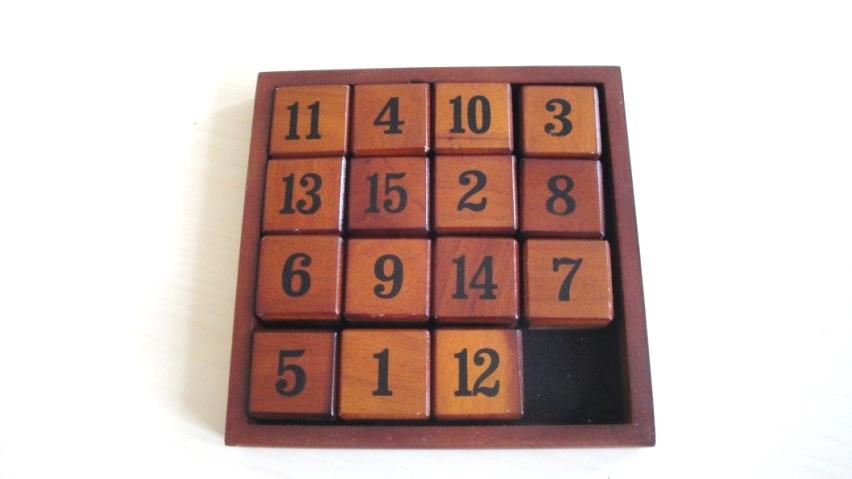 The result is: Play Games and learn Mathematics more easily.
Our Project-Website will help you: www.math-games.eu
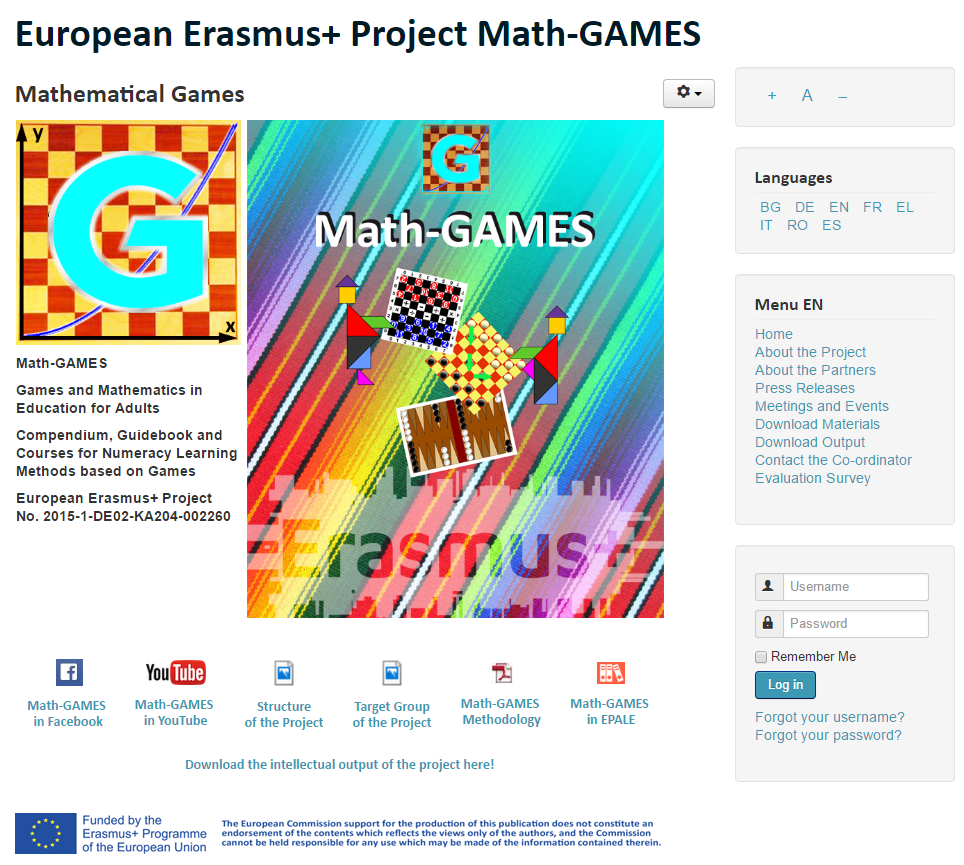